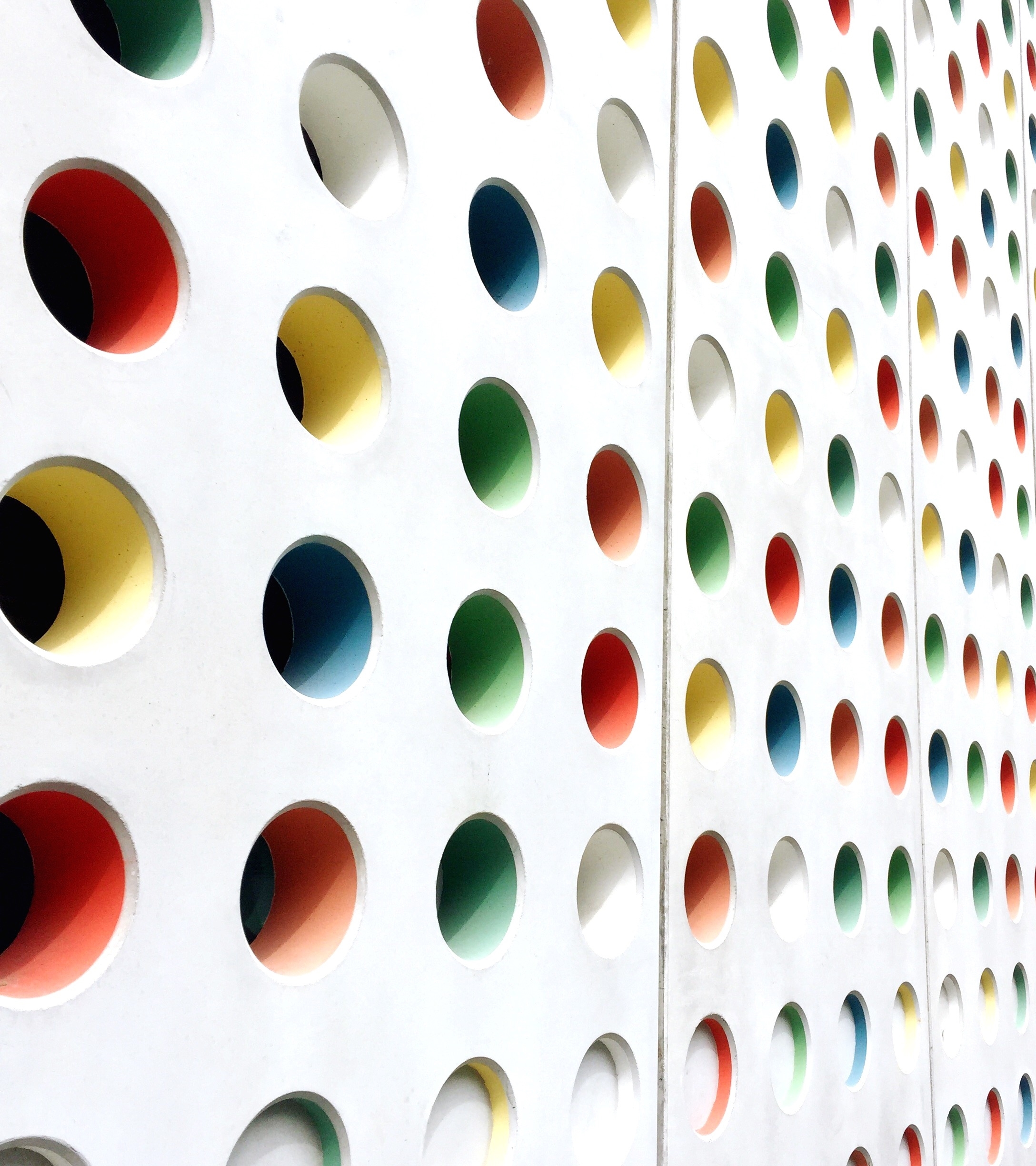 BPAC MeetingMPO UPDATES
January 17, 2024
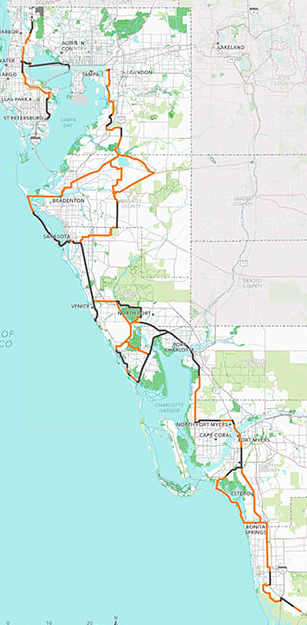 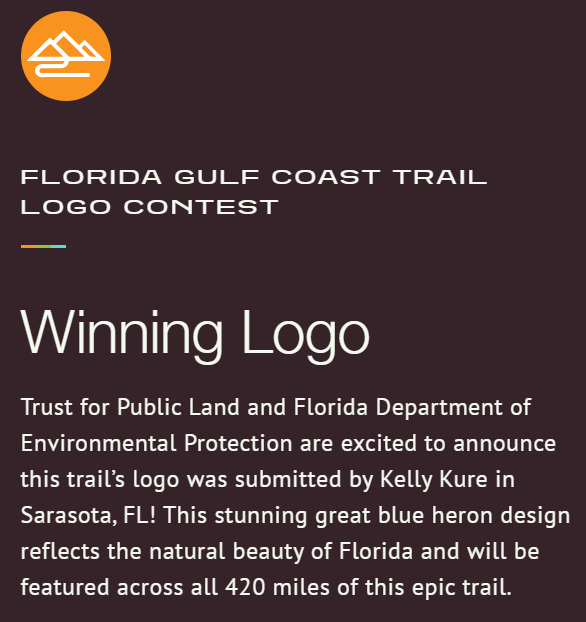 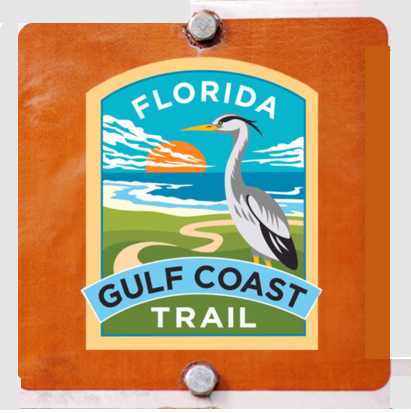 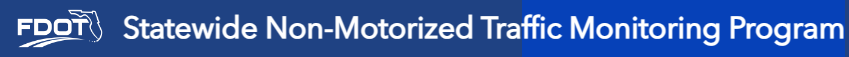 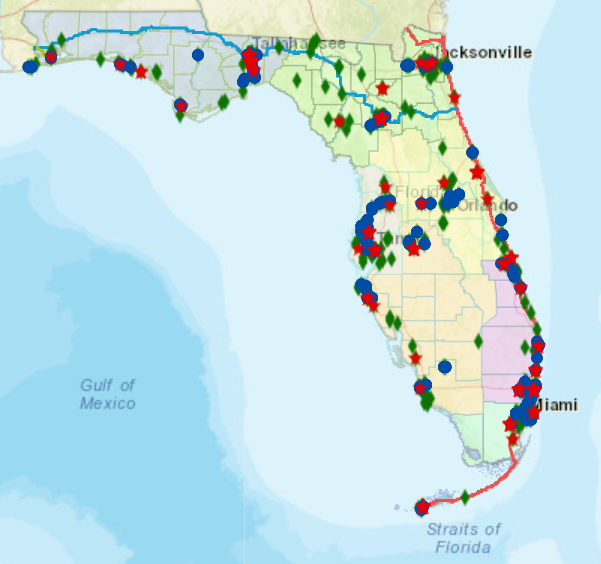 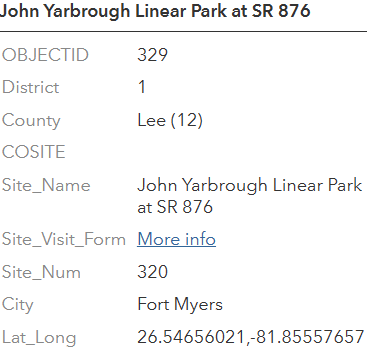 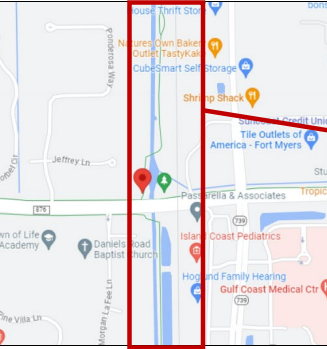 STATUS
Continuous Count Station 
Hardware installed
Counter not yet active as there is a software glitch
Counts uploaded in data map monthly
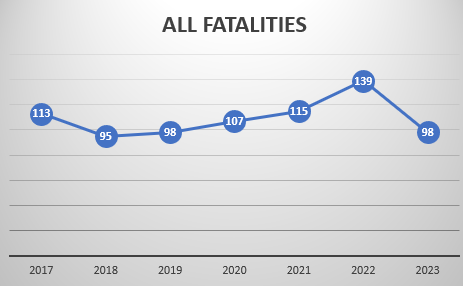 ALL CRASH FATALITIES
109
Source: Signal 4 Analytics
ALL CRASH SERIOUS INJURIES
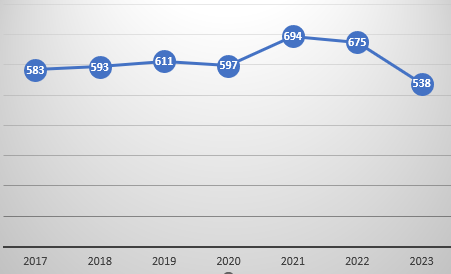 Source: Signal 4 Analytics
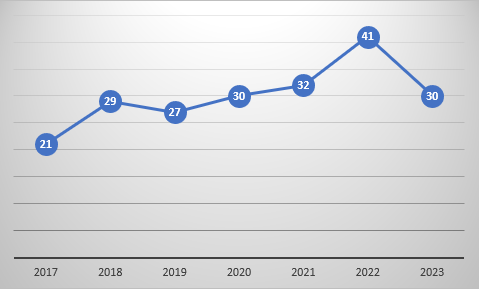 BIKE PED CRASH FATALITIES
34
Source: Signal 4 Analytics
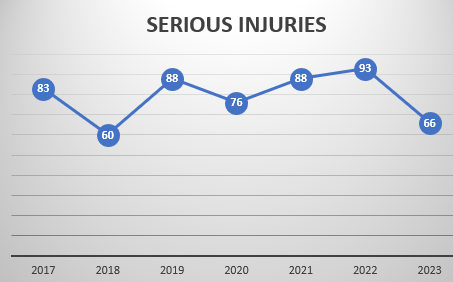 BIKE PED CRASH SERIOUS INJURIES
Source: Signal 4 Analytics
Q&A